Schválením žádosti projekt nekončí
Administrace projektů po akceptaci žádosti o podporu a chyby příjemců  podpory
Představení prioritní osy 4
Globálním cílem prioritní osy 4 je zkvalitnění nakládaní s odpady, snížení produkce odpadů a odstraňování starých ekologických zátěží.

V rámci prioritní osy 4 jsou podporovány následující oblasti:
Oblast podpory 4.1 – Zkvalitnění nakládaní s odpady
Oblast podpory 4.2 – Odstraňování starých ekologických zátěží
2
Rozdělení finanční alokace do jednotlivých oblastí podpory
3
Rozhodnutí o poskytnutí dotace  (RoPD)a smlouva s fondem
Vydání RoPD – po uzavření smluv s dodavateli a předložení na fond s ostatními podklady.
Předložení podkladů do 12 měsíců od vydání Registračního listu (podmínka Registr. Listu), 40.výzva platnost RL pouze 6 měsíců
Prodloužení možné v odůvodněných případech
Projekty spolufinancované ze SFŽP  - současně s RoPD uzavřena Smlouva s fondem (oblast podpory 4.1)
Oblast podpory 4.2 – pouze vydání RoPD s podmínkami poskytnutí podpory.
Podklady pro vydání Rozhodnutí o poskytnutí dotace
Podklady se liší v závislosti na prioritní ose do níž projekt spadá.

Blíže specifikovány v Příloze č.  1 Směrnice č. 12/2012

Do IS BENE-FILL zanést všechna výběrová řízení spojená s realizací opatření, vybrané dodavatele a uzavřené smlouvy

Po schválení projektovým manažerem zanést definici objektů pro jednotlivé zakázky.
5
Podklady pro vydání Rozhodnutí o poskytnutí dotace
Nutné pečlivě vyplnit přílohy rozhodnutí v IS BENE-FILL.

Zaslat na SFŽP ke kontrole jak v elektronické tak tištěné podobě.

Údaje uvedené v elektronické podobě se musí shodovat s tištěnou podobou.

Veškeré dokumenty musí být aktuální, kompletní a podané k odsouhlasení pokud možno všechny najednou.
6
Přílohy k Rozhodnutí o poskytnutí dotace a uzavření smlouvy (v 4.2 pouze RoPD):
Projektová dokumentace – pokud nebyla dodána již k žádosti v dostatečném stupni (aktualizace pro stavební povolení, prováděcí dokumentace).

Aktuální prohlášení o plátcovství DPH – s informací, zda má žadatel nárok na odpočet DPH, zda jde o ekonomickou činnost!

Závěr zjišťovacího řízení EIA – pokud podléhá

Stavební povolení s nabytím právní moci nebo (pro oblast podpory 4. 2.) rozhodnutí o nakládání s podzemními vodami s nabytím právní moci – je-li relevantní.
7
Přílohy k Rozhodnutí o poskytnutí dotace
Smlouva/y o dílo, včetně položkového rozpočtu a finančního harmonogramu – na všechny části realizace (stavby, dodávky).

Smlouva/y na zpracování projektové dokumentace případně další projektové přípravy (organizace výběrového řízení, zpracování žádosti, zpracování zadávací dokumentace, nebo analýzy rizik atd.).


Kupní smlouva/y v případě nákupu nemovitostí/pozemku.
8
Přílohy k Rozhodnutí o poskytnutí dotace
Doklady prokazující dodržení zákona o zadávání veřejných zakázek v platném znění a Závazných pokynů pro žadatele a příjemce – kapitola Zadávací řízení (konečné verze ZD, záznam z otevírání obálek, protokol o hodnocení nabídek, vyrozumění uchazečů, vítězná nabídka případně všechny obdržené nabídky, vypořádání námitek apod.). 
	Nejen na realizaci, i na dozor, projektovou přípravu…

Doklad o technickém a autorském dozoru nad stavbou pokud podléhá stavebnímu zákonu v platném znění – autorizace/ oprávnění/ kvalifikace k provádění dozoru. 

Smluvní doklady o autorském a technickém dozoru nad stavbou.

Návrh podmínek pro výběr provozovatele – podmínky pro zadávací řízení, pokud neprovozuje sám žadatel.
9
Přílohy k Rozhodnutí o poskytnutí dotace
Aktualizace realizačních termínů – v souladu se smlouvami o dílo.

Aktualizace dokladů k veřejné podpoře

Aktualizace Finanční analýzy (provozní ztráty)u projektů generujících příjem ve smyslu nařízení Rady (ES) č. 1083/2006

Písemná dohoda o provádění geologických prací s majitelem či nájemcem pozemku (u projektů oblasti podpory 4.2)
10
Přílohy k Rozhodnutí o poskytnutí dotace
Ekonomické doklady pro finančního manažera:

kopie smlouvy o zřízení a vedení účtu,
doklady prokazující zajištění vlastních zdrojů,
doklady nutné pro zajištění pohledávek
11
Přílohy rozhodnutí v IS BENE-FILL
12
Nejčastější chyby při dodávání podkladů k RoPD
Dlouhý proces postupného dodávání podkladů ze strany žadatelů.

Porušení pravidel pro zadávací řízení – může proces vydání RoPD protáhnout o několik měsíců (rušení zakázek). 

Změny stavby v průběhu přípravy akce s dopadem na splnění účelu dotace.

Nevyplněný IS BENE-FILL – nutné sledovat úkoly žadatele.
13
Monitorování  projektu
Průběžné monitorovací zprávy

Vyplňovat dle pravdy – hlavně průběh realizace, monitorovací ukazatele, údaje o publicitě projektu.

Vždy úkol v BENE_FILLU

Není nutné tisknout, jen odeslat elektronicky ke schválení
14
Závěrečné vyhodnocení akce
Předložení podkladů pro závěrečnou zprávu - závazný termín – uvedený v podmínkách RoPD!

Nesplnění předložení podkladů = nahlášení na nesrovnalost!

V odůvodněných případech – možné zažádat o změnu podmínek RoPD – dodatek. Žádost nutná před vypršením termínu ZVA, před dofinancováním, případný posun termínu dokončení realizace nesmí porušovat podmínky zadávacího řízení.
15
Závěrečné vyhodnocení akce
Předložení podkladů k ZVA – dle přílohy č. 2 směrnice 12/2012.

V BENE-FILLU vyplnit požadované údaje o povinných dokladech ZVA, tisk soupisu faktur – vše odeslat v listinné podobě na fond v termínu! 

Vygenerování Závěrečné monitorovací zprávy projektu odeslání elektronické i podepsané verze.
16
Podklady pro ZVA
Aktuální prohlášení o plátcovství DPH 
Soupis faktur včetně jejich věcné náplně – vygenerovat z BENE-FILLU
Aktualizace Finanční analýzy - u projektů generujících příjem ve smyslu Nařízení Rady (ES)
Protokol o předání staveniště, u nestavebních projektů jiný relevantní doklad o zahájení realizace;
Protokol o předání a převzetí dokončené stavby, u nestavebních projektů jiný relevantní doklad o ukončení realizace;
Doklad o povolení užívání stavby k trvalému provozu v souladu se zák. č. 183/2006 Sb., v případě, že bylo povoleno užívání stavby ke zkušebnímu provozu doložit i relevantní povolení. U nestavebních projektů jiný relevantní doklad o uvedení zařízení do trvalého provozu.
Stanovisko ČIŽP k dokončené akci (bylo-li požadováno k žádosti);
Provozní řád schválený Krajským úřadem
17
Podklady pro ZVA
Provozní smlouvu – u oblasti podpory 4.1, pokud příjemce není provozovatelem;

Doklady prokazující dodržení zákona o zadávání veřejných zakázek v platném znění pro zadávací řízení na provozovatele – u oblasti podpory 4.1., a to pokud je relevantní, tj. příjemce není provozovatelem;

Doklady prokazující splnění specifických podmínek stanovených Rozhodnutím o poskytnutí dotace (v případě ukazatele plocha doložit geodetické zaměření, v případě ukazatele kapacita doložit / vysvětlit splnění projektované kapacity zařízení, u projektů SEZ v oblasti podpory 4.2 doložit množství odtěženého materiálu (v případě, kde je relevantní).

Doložení zanesení záznamu o lokalitě do databáze Priority KM popř. SEKM – u projektů typu rekultivace starých skládek a odstranění černých skládek
18
Podklady pro ZVA
Stanovisko MŽP – Odboru environmentálních rizik a ekologických škod k dokončené akci (bylo-li vyžadováno k žádosti) u 4.2;

Závěrečná zpráva (o sanaci, doprůzkumu apod.) a aktualizovaná analýza rizika – u projektů oblasti podpory 4.2.

Ocenění pozemku odborně způsobilou osobou u projektů čerpajících podporu dle pokynů pro životní prostředí – u dokončených projektů SEZ oblasti podpory 4.2 po vysanování.

Formulář ZVA – vratky, odvody, jiné příjmy a smluvní sankce u projektu OPŽP –  předkládán spolu se Závěrečnou monitorovací zprávou (formulář je ke stažení v IS BENE – FILL na záložce „Dokumenty ke stažení“)
19
Děkuji za pozornost

Ing. Martina Jiroutová
martina.jiroutova@sfzp.cz
Státní fond životního prostředí České republiky, Kaplanova 1931/1, 148 00 Praha 11,
korespondenční a kontaktní adresa: Olbrachtova 2006/9, 140 00  Praha 4,
tel.: 267 994 300
n www.opzp.cz n  zelená linka 800 260 500 n  dotazy@sfzp.cz
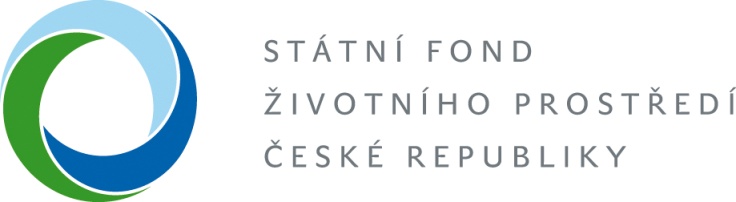 20
20